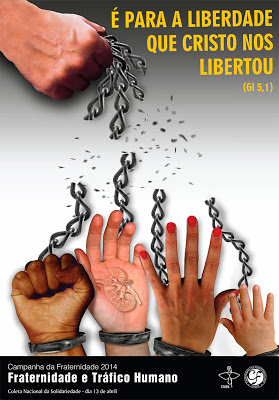 AGIR
Objetivo Geral da CF
Identificar as práticas de tráfico humano em suas várias formas e denunciá-lo como violação da dignidade e da liberdade humana, mobilizando cristãos e a sociedade brasileira para erradicar esse mal, com vistas ao resgate da vida dos filhos e filhas de Deus. (Texto Base da CF, pag. 8)
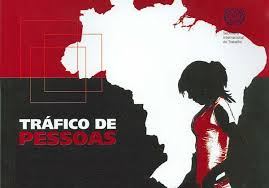 Enfrentamento
O que já vem sendo feito
O que fazer?
O que já vem sendo feito
No Brasil a Igreja delineou 3 caminhos de ações principais: 
Prevenção
Cuidado pastoral das vítimas
Proteção e reintegração na sociedade 

A CNBB, em âmbito nacional, em 2008, criou 2 GTs: combate ao trabalho escravo e o grupo de enfrentamento ao tráfico de pessoas.                                (Texto Base da CF, 252 - 254)
O que já vem sendo feito
Combate ao trabalho escravo no campo e na cidade (CPT);
Criação da rede internacional da Vida Consagrada-Talita Kum e , no Brasil, a rede “Um grito pela Vida” 
Enfrentamento das diversas situações de tráfico Humano (Pastoral da Mobilidade Humana);
Denúncias através dos Organismos pastorais, eclesiais e sociedade civil organizada.
O estado brasileiro e o tráfico humano
Assinatura do Protocolo de Palermo (Texto base, 72)
Plano de Enfrentamento ao tráfico de Pessoas I e II
A criação da Comissão Parlamentar de Inquérito-CPI para investigar o tráfico de pessoas no país.
Grupo de Enfrentamento ao Tráfico de Pessoas (NETP) coordenado pela Secretaria de Nacional de Justiça que conta com ações articuladas de diversos ministérios e órgãos policiais.
O estado brasileiro e o tráfico humano
II Plano (2013-2016) Prevê ações a serem
Executadas em cinco linhas operativas:

Aperfeiçoamento do marco regulatório para fortalecer o enfrentamento do Tráfico de Pessoas;
Integração e fortalecimento das políticas públicas, redes de atendimento e e organização para serviços necessários ao enfrentamento ao tráfico de pessoas.
Capacitação para o enfrentamento ao tráfico de pessoas;
Produção, gestão e disseminação de informação e conhecimento sobre o tráfico de pessoas;
Campanhas e mobilização.
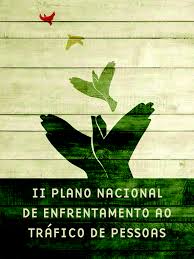 INFORMAÇÕES IMPORTANTES
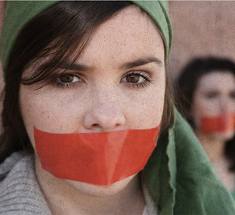 CANAIS GERAIS DE DENÚNCIA:
. Disque 100 
. Ligue 180
.Pastoral dos Brasileiros no Exterior 
  (61) 2103 8300;  82856735;
. NETP (Núcleo de Enfrentamento ao Tráfico de Pessoas – ligado à Secretaria de Justiça/Ceará
(85) 34542199;
. Rede um Grito Pela Vida-CRB (85) 32532170
Como essa realidade me leva a AGIR?
Partindo dos três eixos integrantes do processo de enfrentamento do tráfico humano: 

Conscientização e prevenção;
Denúncia e reinserção social;
Incidência Política
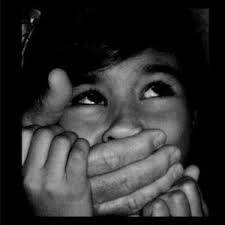 O que podemos fazer?
Encaminhamentos:
(Resultado dos grupos)